IL CURRICOLO NELLA…SCUOLA DELL’INFANZIA
Dott. Antonietta Iossa
La scuola dell’infanzia istituita nel 1968 con la legge 444,  accoglie i bambini dai 3 ai 6 anni con finalità di socializzazione, collaborazione con le famiglie  e preparazione alla frequenza della scuola primaria. Col D.P.R. 89/2009 si è ribadita la possibilità di consentire l’anticipo ai bambini che compiono i tre anni entro il 30 aprile dell’anno successivo.
Le finalità definite nel curricolo si attengono agli Orientamenti del 1991 e sono:

La maturazione dell’identità.
La conquista dell’autonomia.
Lo sviluppo della competenza.
Avvio alla cittadinanza.

Tali finalità sono state ribadite dal documento pedagogico che è tutt’ora in vigore anche se nel 1997, nelle «Indicazioni per il Curricolo» (FIORONI) che riguardavano la scuola dell’infanzia e il primo ciclo, il Ministro dell’epoca ne sottolineò il valore sperimentale di cui si sarebbero dovuti valutare i risultati.
In tale documento si parla chiaramente del ruolo della scuola circa la costruzione del curricolo: «La costruzione del curricolo è il processo attraverso il quale si sviluppano e organizzano la ricerca e l’innovazione educativa. Il curricolo si delinea con particolare attenzione alla continuità del percorso educativo dai 3 ai 14 anni. Ogni scuola predispone il curricolo, all’interno del Piano dell’offerta formativa (oggi PTOF), nel rispetto delle finalità, dei traguardi per lo sviluppo delle competenze, degli obiettivi di apprendimento posti dalle Indicazioni. Il curricolo si articola attraverso i campi di esperienza nella scuola dell’infanzia e attraverso le discipline nella scuola del primo ciclo».
In linea generale e per tutti gli ordini di scuola quel documento valorizza la centralità della persona, infatti: «Le finalità della scuola devono essere definite a partire dalla persona che apprende, con l’originalità del suo percorso individuale e le aperture offerte dalla rete di relazioni che la legano alla famiglia e agli ambiti sociali. La definizione delle strategie educative e didattiche devono sempre tener conto della singolarità e complessità di ogni persona, della sua articolata identità, delle sue aspirazioni, capacità e delle sue fragilità, nelle varie fasi di sviluppo e di formazione».
Spazio e tempo
Si fa rilevante il modello organizzativo che gli insegnanti devono essere in grado di ideare tenendo conto di due variabili:

L’organizzazione dello spazio
La scansione dei tempi

La scuola dell’infanzia funziona con tempi molto diversi che vanno dalle 25 ore (antimeridiane) alle 40 e fino a 50 ore (in alcune regioni d’Italia) e la cura dello spazio è stata un elemento di forza della pedagogia che ha riflettuto sullo sviluppo dei bambini dai 3 ai 6 anni (Agazzi, Montessori, Malaguzzi).
In qualche modo torna l’idea che fa dà sfondo agli Orientamenti del 1991 che, in accordo con la teoria di Bronfenbrenner (ecologia dello sviluppo), sottolineava come occorra pensare ai bambini quali figli dei contesti
Teoria dello sviluppo umano
“L’ecologia dello sviluppo umano implica lo studio scientifico del progressivo adattamento reciproco tra un essere umano attivo che sta crescendo e le proprietà, mutevoli, delle situazioni ambientali immediate in cui l’individuo in via di sviluppo vive, anche nel senso di definire come questo processo è determinato dalle relazioni esistenti tra le varie situazioni ambientali e dai contesti più ampi di  cui le prime fanno parte.” Questa definizione sottolinea in modo particolare tre aspetti centrali nello studio dello sviluppo umano e dell’interazione individuo-ambiente:

1. l’individuo in via di sviluppo non è considerato semplicemente come una tabula rasa che
l’ambiente plasma, ma è visto come entità dinamica che cresce e che si muove
  progressivamente all’interno del milieu (ambiente) in cui risiede e lo ristruttura

2. l’interazione tra individuo e ambiente è considerata bidimensionale, è cioè caratterizzata
dalla reciprocità;

3. l’ambiente che si considera rilevante per i processi evolutivi non è limitato ad un’unica
situazione ambientale immediata, ma viene esteso nel senso di includere le interconnessioni tra
più situazioni ambientali, nonché le influenze esterne che derivano da condizioni ambientali di
carattere più generale.
Nella scuola dell’infanzia si dà molta attenzione a cura a ciò che nell’aula possa essere materialmente utile a rafforzare attenzione, senso di sicurezza, sviluppo della percezione, maturazione del coordinamento motorio generale e fine.
Altrettanto rilevante il ruolo di mediatore della maestra per la progettazione di momenti educativi che pongano fiducia nelle capacità dei bambini e nel grande potenziale di apprendimento tra i 2 e i 7 anni; si rafforza in questa dimensione anche il concetto di Vygotskij di zona prossimale di sviluppo di cui la scuola deve assolutamente tener conto (pensiero e linguaggio in Vigotskij – Giunti)
PIAGET
Nella teoria degli stadi evolutivi di Piaget egli era convinto che  il bambino passasse attraverso diversi stadi e dunque "fosse pronto" ad apprendere nuove conoscenze che prima non era in grado di ritenere, ma sostiene che il bambino impara da coloro che si trovano ad un livello di conoscenza superiore.
VIGOTSKIJ
Nella teoria di LeVygotskij la zona di sviluppo prossimale (ZSP) è un concetto fondamentale che serve a spiegare come l'apprendimento del bambino si svolga con l'aiuto degli altri.
La ZSP è definita come la distanza tra il livello di sviluppo attuale e il livello di sviluppo potenziale, che può essere raggiunto con l'aiuto di altre persone, che siano adulti o dei pari con un livello di competenza maggiore.
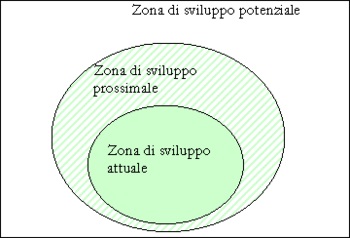 Secondo Vygotskij, l'educatore dovrebbe proporre al bambino problemi di livello un po' superiore alle sue attuali competenze, ma comunque abbastanza semplici da risultargli comprensibili; insomma, all'interno di quell'area in cui il bambino può estendere le sue competenze e risolvere problemi grazie all'aiuto degli altri (la ZSP, appunto).

Questi problemi potranno infatti essere risolti dal bambino aiutato da un esperto (l'educatore, un adulto o anche un pari con maggiori competenze in quel campo), ma non dal bambino che non riuscirebbe ad affrontarli da solo (in quel caso saremmo all'interno della zona di sviluppo attuale).

Se il processo è impostato correttamente, la zona di sviluppo attuale del bambino si amplia, includendo quella che in precedenza era la zona di sviluppo prossimale, in altre parole egli diventa capace di eseguire autonomamente un compito che prima non sapeva eseguire. All'esterno della zona di sviluppo attuale si crea una nuova zona di sviluppo prossimale.
L’ AMBIENTE DI APPRENDIMENTO
La sintesi pedagogica del curricolo della scuola dell’infanzia è la costruzione dell’ambiente di apprendimento e per l’apprendimento. L’aula, i corridoi cosi come gli spazi all’aperto sono luoghi in cui il bambino è «immerso» socialmente e cognitivamente, emotivamente e affettivamente, utilizzando le diverse intelligenze (H: Gardner, Educazione della mente. Intelligenze multiple, Erikson, Trento) e le differenti dimensioni di sviluppo per migliorare la propria socializzazione e relazionarsi in modo progressivamente più efficace con le cose, i materiali, i coetanei e gli adulti di riferimento.
La scuola dell’infanzia ha, quindi, un suo curricolo peculiare in cui l’ambiente e il ruolo di regista dell’insegnante assumono un’importanza specifica. Il curricolo di questa scuola ha fondamentali elementi trasversali e globali legati all’idea di contesti. 
Essi sono: 
La valorizzazione del GIOCO
Le attività ricorrenti.
La relazione educativa.
La scansione dei tempi.
L’esplorazione e la ricerca.
La mediazione dell’insegnante.
Il curricolo di tipo disciplinare si svolge con cinque campi di esperienza che «sono luoghi del fare e dell’agire del bambino orientati all’azione consapevole degli insegnanti (Indicazioni nazionali 2012):
Il sé e l’altro.
Corpo e movimento.
Discorsi e parole.
Immagini ,suoni e colori.
La conoscenza del mondo
Ogni campo di esperienza offre un insieme di oggetti, situazioni e linguaggi capaci di stimolare e accompagnare apprendimenti sempre più sicuri.
I traguardi per lo sviluppo delle competenze previsti alla fine della scuola dell’infanzia non sono altro che piste di lavoro per organizzare attività ed esperienze che promuovono la competenza a questa età intesa in modo globale e unitario.(vedi annali)
Riferimenti normativi     DPR89/2009
Ai sensi dell’art. 2 del D.P.R. 89/2009, la scuola dell’infanzia accoglie i bambini di età compresa tra i 3 e i 5 anni compiuti entro il 31 dicembre dell'a.s. di riferimento. A questi si possono aggiungere, su richiesta delle famiglie e a determinate condizioni - riguardanti, fra l’altro, la possibilità materiale di accoglienza e la valutazione pedagogica e didattica da parte dei docenti - i bambini che compiono 3 anni entro il 30 aprile dello stesso a.s. (c.d. anticipi).

Agli anticipi si aggiungono, per i bambini dai due ai tre anni di età, gli interventi delle sezioni primavera, previo accordo in sede di Conferenza unificata.

Si ricorda che l’anticipo nell’iscrizione alla scuola dell’infanzia era previsto dall’art. 2, co. 1, lett. e), della L. 53/2003 e dall’art. 2 del d.lgs. n. 59/2004.

L’art. 2 del d.lgs. n. 59/2004 è stato, poi, abrogato dall’art. 1, co. 630, della L. 296/2006, che ha previsto l’attivazione di sezioni sperimentali (c.d. classi primavera) destinate ai bambini dai 24 ai 36 mesi di età, previo accordo in sede di Conferenza unificata.

Il D.P.R. 89/2009 ha, dunque, confermato la possibilità di attivare sezioni primavera e ha ripristinato l’istituto degli anticipi.

L'orario di funzionamento della scuola dell’infanzia è stabilito in 40 ore settimanali, con possibilità di estensione sino a 50 ore. È possibile il tempo scuola ridotto, limitato alla sola fascia del mattino, per 25 ore settimanali.
Ai sensi dell’art. 3 del d.lgs. n. 59/2004, l'orario annuale delle attività educative per la scuola dell'infanzia si diversifica da un minimo di 875 ad un massimo di 1700 ore, a seconda dei progetti educativi delle singole scuole, tenuto conto delle richieste delle famiglie.

 Con sentenza n. 92/2011, la Corte Costituzionale ha annullato i co. 4 e 6 dell'art. 2 del DPR n. 89/2009, i quali disponevano, rispettivamente:

che l'istituzione di nuove scuole e di nuove sezioni di scuole dell’infanzia avviene in collaborazione con gli enti territoriali, assicurando la coordinata partecipazione delle scuole statali e delle scuole paritarie al sistema scolastico nel suo complesso;
che le sezioni della scuola dell'infanzia con un numero di iscritti inferiore a quello previsto in via ordinaria, situate in comuni montani, piccole isole e piccoli comuni, appartenenti a comunità prive di strutture educative per la prima infanzia, possono accogliere piccoli gruppi di bambini di età compresa tra i 2 e i 3 anni, la cui consistenza è determinata nell'annuale D.I. sulla formazione dell'organico.
Al riguardo, la Corte ha evidenziato che non spettava allo Stato intervenire, perché la materia attiene in maniera diretta al dimensionamento della rete scolastica sul territorio, che rientra nelle competenze concorrenti tra Stato e regioni.